Advanced Product Quality Planning (APQP) and Production Part Approval Process (PPAP)Training Material
1
Nordin Mimouni – Supplier Quality ManagerRev. 01 – Nov 29th 2018
Training Outline
APQP introduction
APQP timing chart and phases
APQP application
APQP sum up & key take aways

PPAP introduction
When is PPAP required?
PPAP submission level
PPAP status
Camso application of PPAP
PPAP sum up & key take aways
2
Camso 2019
What is APQP?
Advanced Product Quality Planning method to assure that a product satisfies the customer (both internal and external) 
The goal of APQP is to:
Plan before acting
Anticipate and prevent issues
Validate before moving forward
Facilitate communication
Advanced Product Quality Planning Cycle
3
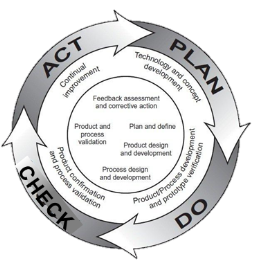 Each Advanced Product Quality Plan is unique and is a living document 

Particular emphasis should be placed on identifying critical path activities and ensuring those are fully resourced
Camso 2019
[Speaker Notes: On this slide we have some APQP definitions taken from the AIAG manual Automotive Industry Action Group. If we read through the first two definitions we will discover 2 essential ideas:
The customer satisfaction is our (and any businesses‘)  main goal;
Communication between the team is the way of getting there.
APQP is the perfect way of making that happening.
Every project is unique, so every Advanced Product Quality Plan will be different, depending on the customers’ expectations, needs, risk and the quality level, but we must use APQP so we can identify the high risk and long lead time requirements (particularly when the Supply Chain, CTQs or Special Characteristics are involved)]
APQP at Camso
4
PDP: Product Development Process
Same approach: Plan, Do, Check, Act
Phases: Portfolio, Project proposal, Feasibility… till Project Closure
Milestones: scope approval, tech solution approval…
Roles and Responsibilities: deliverables per project function
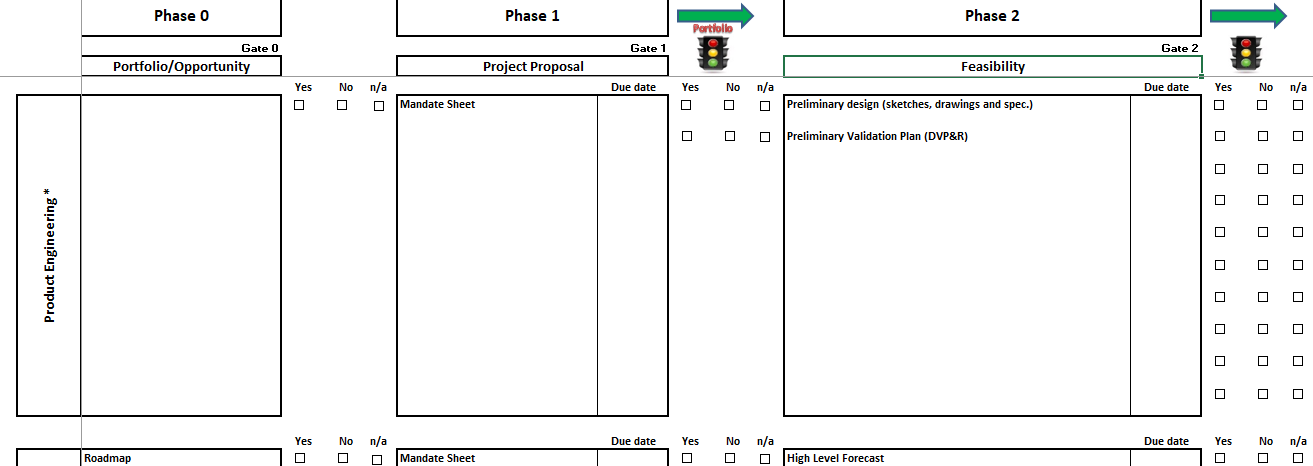 Camso 2019
[Speaker Notes: On this slide we have some APQP definitions taken from the AIAG manual Automotive Industry Action Group. If we read through the first two definitions we will discover 2 essential ideas:
The customer satisfaction is our (and any businesses‘)  main goal;
Communication between the team is the way of getting there.
APQP is the perfect way of making that happening.
Every project is unique, so every Advanced Product Quality Plan will be different, depending on the customers’ expectations, needs, risk and the quality level, but we must use APQP so we can identify the high risk and long lead time requirements (particularly when the Supply Chain, CTQs or Special Characteristics are involved)]
APQP Background
Automotive and Non Automotive industries challenges:
Innovation, product complexity
Reduce NPD times (Time to Market!)
Complicated Supply chain (Global presence)
Increasing customer and quality requirements (Zero Defect!)
Solution:
Ford, GM, Chrysler APQP Task Force jointly developed in the late 80’s to standardize their respective supplier quality systems.
Continuous Improvement:
Many industries outside the Automotive industry have embraced the AIAG APQP process to achieve similar benefits
Camso 2019
[Speaker Notes: APQP comes from the automotive industry and they need it because of their products complexity and of their complicated supply chain.
As we all know, timing and quality are everything in any business, not only for the automotive.
In the 80’s Ford, GM and Chrysler joined forces and for 5 years they’ve developed their own guidance and formats on assuring suppliers APQP compliance.
The Japanese industry had a huge success in this and they’ve developed the Automotive Industry Action Group (AIAG) manuals on APQP and not only, where common methodology, procedures and technics can be studies in more depth.

Advanced product quality planning was developed in the late 1980s by a commission of experts gathered from the 'Big Three' US automobile manufacturers: Ford, GM and Chrysler. In the past, they each had their own guidelines and formats for ensuring supplier APQP compliance. Differences between these guidelines and formats resulted in additional demands on supplier resources. To improve upon this situation, the commission invested five years to analyze the then-current automotive development and production status in the US, Europe and especially in Japan since that time, the success of the Japanese automotive companies was starting to be remarkable in the US market.
They came up with the Automotive Industry Action Group, also known as AIAG manual on APQP which describes common methodology, procedures and techniques on APQP . It is used today by these three companies.  Typically they require Tier 1 suppliers to follow APQP according to this manual. 

AIAI, is a not-for profit org. 1982 AIAG was formed as a committee within APICS APICS The Association for Operations Management,
(founded in 1957 as the American Production and Inventory Control Society)

Since 1957, supply chain and operations management professionals like you have relied on APICS as the global leader and premier source of the body of knowledge in the industry. Our focus includes superior training, internationally-recognized certifications, and comprehensive educational resources in the areas of production, inventory, materials management, purchasing, logistics, and more.
American Production and Inventory Control Society

AIAI, is a not-for profit org. 1982 AIAG was formed as a committee within APICS APICS The Association for Operations Management,
(founded in 1957 as the American Production and Inventory Control Society)]
APQP – timing chart and phases - AIAG
6
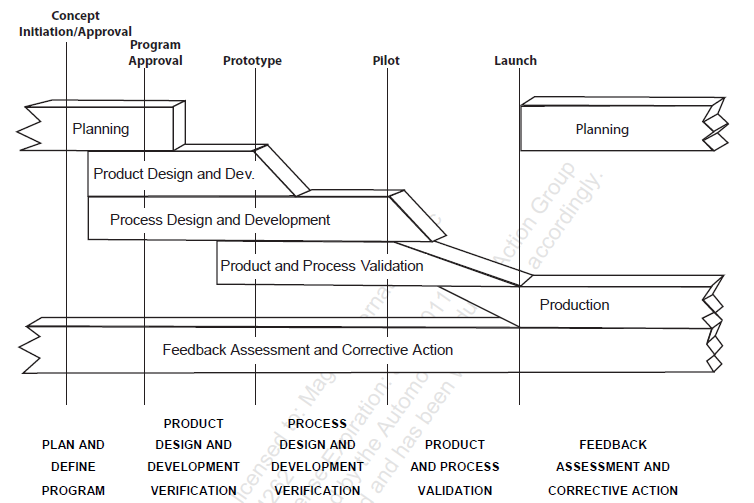 The Advanced Product Quality Planning process consists of four phases and five major activities and has some 20+ supporting tools (e.g. DFMEA, PFMEA, CTQ, Special Characteristics, Control Plan, SPC) along with ongoing feedback assessment and corrective action.
Camso 2019
[Speaker Notes: In this graph we can see the phases and main activities of APQP.
There are 4 phases (bottom) and 5 activities (top) plus over 20 supporting tools for us to use.]
Phase 1: Plan and Define Program
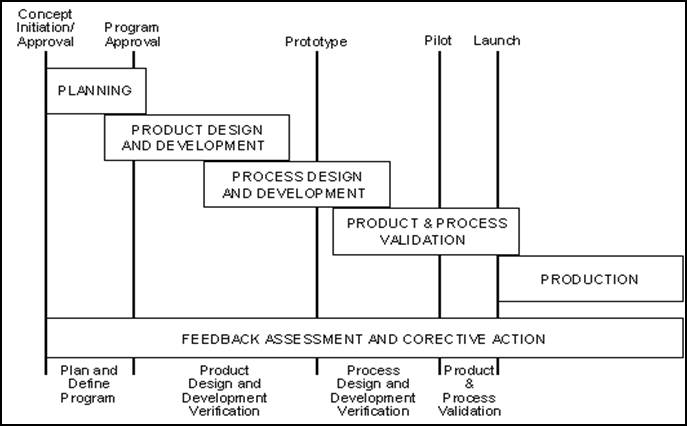 7
OUTPUTS:
INPUTS:
Voice of the Customer
Market Research (ie IHS Markit)
Historical Warranty and Quality Information
Team Experience
Business Plan/Marketing Strategy
Product/Process Benchmark Data
Product/Process Assumptions
Product Reliability Studies
Customer Inputs
Design Goals
Reliability & Quality goals
CONC targets
Preliminary Bill of Materials
Preliminary Process Flow Chart
Preliminary list of Special Product and Process Characteristics
Product Assurance Plan
Management Support
Assure that customer needs and expectations are clearly understood and assessed
Camso 2019
* The inputs and outputs applicable to the process may vary according to the product process and customer needs and expectations.
[Speaker Notes: We will go through the APQP phases and see what the inputs and outputs are for each of them.
This phase’s input are based on the market intelligence (information). It is very important for us to take into account the historical warranty and quality information.
The output will be setting out the design goals, reliability and quality goals, CONC (cost of nonconformance) targets, create preliminary BOMs and process flows, but the most important thing is making sure that the customers need and expectations are understood.]
Phase 2: Product Design and Development
8
OUTPUTS:
INPUTS:
Design Failure Mode and Effects Analysis (DFMEA)
Design For Manufacturability and Assembly
Design Verification
Design Reviews
Prototype Build – Control plan
Engineering Drawings (Including Math Data)
Engineering Specifications
Material Specifications
Drawing and Specification Changes
Design Goals
Reliability & Quality goals
Preliminary Bill of Materials
Preliminary Process Flow Chart
Preliminary list of Special Product and Process Characteristics
Product Assurance Plan
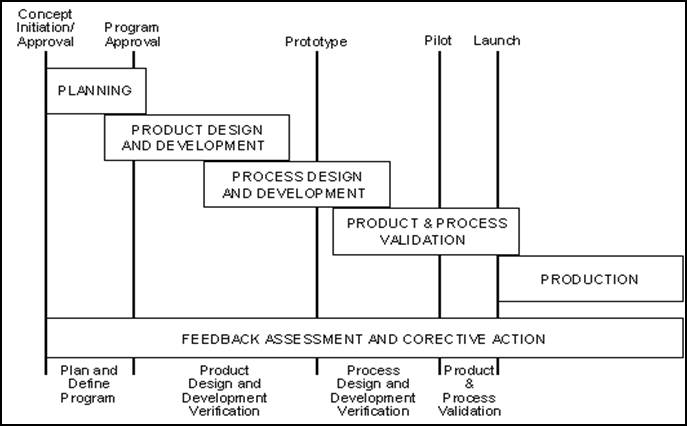 Develop design into a near final form.
Prototype and feasibility studies – volumes, schedule, manufacturing.
Cont. next slide
Camso 2019
[Speaker Notes: Outputs design
This phase is about the elements of the planning process during which design features and characteristics are developed into a near final form. The Product Quality Planning Team should consider all design factors in the planning process even if the design is owned by the customer or shared. The steps include prototype build to verify that the product or service meets the objectives of the Voice of the Customer. A feasible design must permit meeting production volumes and schedules, and be consistent with the ability to meet engineering requirements, along with quality, reliability, investment cost, weight, unit cost and timing objectives. Although feasibility studies and control plans are primarily based on engineering drawings and specification requirements, valuable information can be derived from the analytical tools described in this section to further define and prioritize the characteristics that may need special product and process controls. In this section, the Product Quality Planning Process is designed to assure a comprehensive and critical review of engineering requirements and other related technical information. At this stage of the process, a preliminary feasibility analysis will be made to assess the potential problems that could occur during manufacturing.

DESIGN FAILURE MODE AND EFFECTS ANALYSIS (DFMEA)
The DFMEA is a disciplined analytical technique that assesses the probability of failure as well as the effect of such failure. A form of DFMEA is a Systems Failure Mode and Effects Analysis (SFMEA). A DFMEA is a living document continually updated as customer needs and expectations require. Preparing the DFMEA provides the team an opportunity to review the previously selected product and process characteristics and make necessary additions, changes, and deletions. The Chrysler, Ford and General Motors Potential Failure Mode and Effects Analysis reference manual should be used for the acceptable method of preparing a DFMEA. The Design FMEA Checklist in Appendix A-1 should also be reviewed to assure that the appropriate design characteristics have been considered.
2.2 DESIGN FOR MANUFACTURABILITY AND ASSEMBLY
Design for Manufacturability and Assembly is a Simultaneous Engineering process designed to optimize the relationship between design function, manufacturability, and ease of assembly. The scope of customer needs and expectations defined in Section 1.0 will determine the extent of the supplier’s
Product Quality Planning Team involvement in this activity. This manual does not include or refer to a formal method of preparing a Design for manufacturability and Assembly Plan. At a minimum, the items listed here should be considered by the Product Quality Planning Team:
• Design, concept, function, and sensitivity to manufacturing variation
• Manufacturing and/or assembly process
• Dimensional tolerances
• Performance requirements
• Number of components
• Process adjustments
• Material Handling
The Product Quality Planning Team’s knowledge, experience, the product/process, government regulations, and service requirements may require other factors to be considered.
DESIGN VERIFICATION
Design Verification verifies that the product design meets the customer requirements derived from the activities described in Section 1.0.
2.4 DESIGN REVIEWS
Design Reviews are regularly scheduled meetings led by the supplier’s design engineering activity and must include other affected areas. The Design Review is an effective method to prevent problems and misunderstandings; it also provides a mechanism to monitor progress and report to management.
Design Reviews are a series of verification activities that are more than an engineering inspection. At a minimum Design Reviews should include evaluation of:
• Design/Functional requirement(s) considerations
• Formal reliability and confidence goals
• Component/subsystem/system duty cycles
• Computer simulation and bench test results
• DFMEA(s)
• Review of the Design For Manufacturability and Assembly effort
• Design Of Experiments (DOE) and assembly build variation results (Refer to Appendix B.)
• Test failures
• Design Verification progress
A major function of Design Reviews is the tracking of design verification progress. The supplier
should track design verification progress through the use of a plan and report format, referred to as
Design Verification Plan and Report (DVP&R) by Chrysler and Ford. The plan and report is a formal
method to assure:
• Design verification
• Product and process validation of components and assemblies through the application of a
comprehensive test plan and report.
The Product Quality Planning Team is not limited to the items listed. The team should consider and use as appropriate, the analytical techniques listed in Appendix B.
2.5 PROTOTYPE BUILD - CONTROL PLAN
Prototype Control Plans are a description of the dimensional measurements and material and functional tests that will occur during prototype build. The Product Quality Planning Team should ensure that a prototype control plan is prepared. Control plan methodology is described in Section 6. A Control Plan Checklist is provided in both Appendix A-8 and Section 6 to assist in the preparation of the prototype control plan. The manufacture of prototype parts provides an excellent opportunity for the team and the customer to evaluate how well the product or service meets Voice of the Customer objectives. All prototypes that are the Product Quality Planning Team’s responsibility should be reviewed to:
• Assure that the product or service meets specification and report data as required.
• Ensure that particular attention has been given to special product and process characteristics.
• Use data and experience to establish preliminary process parameters and packaging requirements.
• Communicate any concerns, deviations, and/or cost impact to the customer.
2.6 ENGINEERING DRAWINGS (Including Math Data)
Customer designs do not preclude the planning team’s responsibility to review engineering drawings in the following manner. Engineering drawings may include special (governmental regulatory and safety) characteristics that must be shown on the control plan. When customer engineering drawings are
nonexistent, the controlling drawings should be reviewed by the planning team to determine which characteristics affect fit, function, durability and/or governmental regulatory safety requirements. Drawings should be reviewed to determine if there is sufficient information for a dimensional layout of
the individual parts. Control or datum surfaces/locators should be clearly identified so that appropriate functional gages and equipment can be designed for ongoing controls. Dimensions should be evaluated to assure feasibility and compatibility with industry manufacturing and measuring standards. If appropriate, the team should assure that math data is compatible with the customer’s system for effective two-way communications.
2.7 ENGINEERING SPECIFICATIONS
A detailed review and understanding of the controlling specifications will help the Product Quality Planning Team to identify the functional, durability and appearance requirements of the subject component or assembly. Sample size, frequency, and acceptance criteria of these parameters are generally defined in the in-process test section of the Engineering Specification. Otherwise, the sample size and frequency are to be determined by the supplier and listed in the control plan. In either case, the supplier should determine which characteristics affect or control the results that fulfill meeting functional, durability, and appearance requirements.
2.8 MATERIAL SPECIFICATIONS
In addition to drawings and performance specifications, material specifications should be reviewed for Special Characteristics relating to physical properties, performance, environmental, handling, and storage requirements. These characteristics should also be included in the control plan.
2.9 DRAWING AND SPECIFICATION CHANGES
Where drawing and specification changes are required, the team must ensure that the changes are promptly communicated and properly documented to all affected areas.]
Phase 2: Product Design and Development
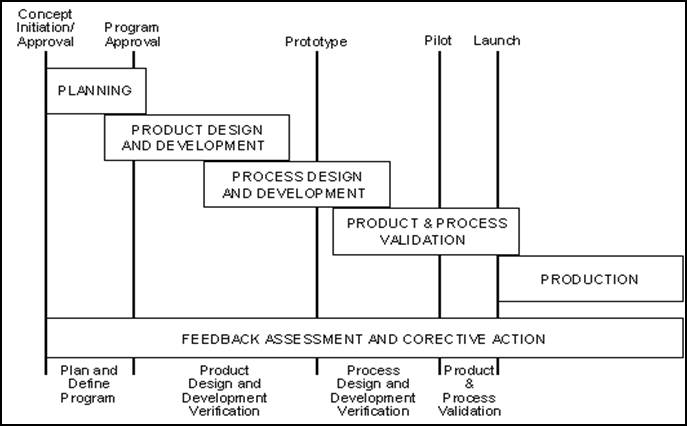 9
OUTPUTS:
INPUTS:
New Equipment, Tooling and Facilities Requirements
Special Product and Process Characteristics
Gages/Testing Equipment Requirements
Team Feasibility Commitment 
Management Support
Design Goals
Reliability & Quality goals
Preliminary Bill of Materials
Preliminary Process Flow Chart
Preliminary list of Special Product and Process Characteristics
Product Assurance Plan
Develop design into a near final form.
Prototype and feasibility studies – volumes, schedule, manufacturing.
Camso 2019
[Speaker Notes: Outputs APQP
NEW EQUIPMENT, TOOLING AND FACILITIES REQUIREMENTS
The DFMEA, Product Assurance Plan and/or Design Reviews may identify new equipment and facilities requirements. The Product Quality Planning Team should address these requirements by adding the items to the Timing Chart. The team should ensure that the new equipment and tooling is capable and delivered on time. Facilities progress should be monitored to assure completion to surpass planned production tryout. Refer to the New Equipment, Tooling and Test Equipment Checklist in Appendix A-3.
2.11 SPECIAL PRODUCT AND PROCESS CHARACTERISTICS
In the stage of quality planning described in Section 1.0, the team identified preliminary special product and process characteristics resulting from understanding the Voice of the Customer. The Product Quality Planning Team should build on this listing and reach consensus during the review and
development of design features through the evaluation of the technical information. Appendix C contains a table describing the symbols Chrysler, Ford and General Motors use to denote Special Characteristics. The consensus is to be documented on the appropriate Control Plan. The Control Plan Special Characteristics and Data Point Coordinates forms referenced in Section 6, Supplements K and L, are recommended methods to document and update Special Characteristics, as required, to support the Prototype, Pre-Launch, and Production Control Plans. The supplier can use any form that accomplishes the same documentation requirement. Customers may have unique approval requirements. Refer to Chrysler, Ford, and General Motors Quality System Requirements, Section III for details.
2.12 GAGES/TESTING EQUIPMENT REQUIREMENTS
Gages/testing equipment requirements may also be identified at this time. The Product Quality Planning Team should add these requirements to the Timing Chart. Progress will then be monitored to assure that required timing is met.
2.13 TEAM FEASIBILITY COMMITMENT AND MANAGEMENT SUPPORT
The Product Quality Planning Team must assess the feasibility of the proposed design at this time. Customer design ownership does not preclude the supplier’s obligation to assess design feasibility. The team must be satisfied that the proposed design can be manufactured, assembled, tested, packaged, and delivered in sufficient quantity, at an acceptable cost to the customer on schedule. The Design Information Checklist in Appendix A-2 allows the team to review its efforts in this section and make an evaluation of its effectiveness. This checklist will also serve as a basis for the open issues discussed
in the Team Feasibility Commitment, Appendix E. The team consensus that the proposed design is feasible should be documented along with all open issues that require resolution and presented to management for their support. The Team Feasibility Commitment form shown in Appendix E is an example of the type of written record recommended.]
Phase 3: Process Design and Development
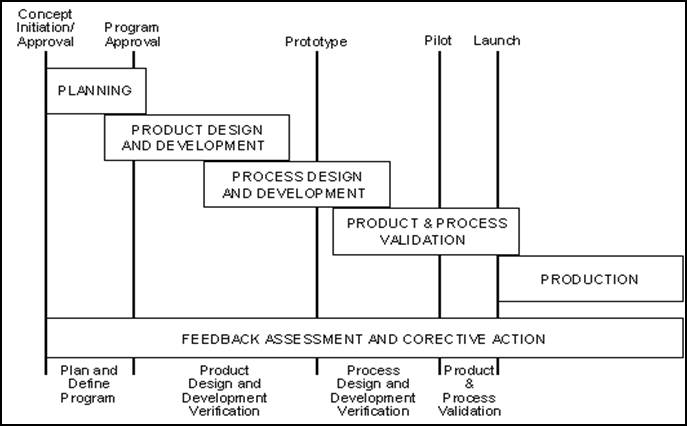 10
OUTPUTS:
INPUTS:
Packaging Standards
Product/Process Quality System Review
Process Flow Chart
Floor Plan Layout
Characteristics Matrix
Process Failure Mode and Effects Analysis (PFMEA)
Pre-Launch Control Plan
Process Instructions
Measurement Systems Analysis Plan
Preliminary Process Capability Study Plan
Packaging Specifications
Management Support
Design Failure Mode and Effects Analysis (DFMEA)
Design For Manufacturability and Assembly
Design Verification
Design Reviews
Prototype Build – Control Plan
Engineering Drawings (Including Math Data)
Engineering Specifications
Material Specifications
Drawing and Specification Changes 
New Equipment, Tooling and Facilities Requirements
Special Product and Process Characteristics
Gages/Testing Equipment Requirements
Team Feasibility Commitment 
Management Support
Develop a manufacturing system and its related control plans to achieve quality products.
Camso 2019
[Speaker Notes: This phase discusses the major features of developing a manufacturing system and its related control plans to achieve quality products. The tasks to be accomplished at this step of the product quality planning process depend upon the successful completion of the prior stages contained in the first two sections. This next step is designed to ensure the comprehensive development of an effective manufacturing system. The manufacturing system must assure that customer requirements, needs and expectations are met.
3.1 PACKAGING STANDARDS
The customer will usually have packaging standards that should be incorporated into any packaging specifications for the product. If none are provided, the packaging design should ensure product integrity at point of use.
3.2 PRODUCT/PROCESS QUALITY SYSTEM REVIEW
The Product Quality Planning Team should review the manufacturing location’s Quality System Manual. Any additional controls and/or procedural changes required to produce the product should be updated in the Quality System Manual and should also be included in the manufacturing control plan.
This is an opportunity for the Product Quality Planning Team to improve the existing quality system based on customer input, team expertise, and previous experience. The Product/Process Quality Checklist provided in Appendix A-4 can be used by the Product Quality Planning Team to assist in its evaluation.
3.3 PROCESS FLOW CHART
The process flow chart is a schematic representation of the current or proposed process flow. It can be used to analyze sources of variations of machines, materials, methods, and manpower from the beginning to end of a manufacturing or assembly process. It is used to emphasize the impact of sources of variation on the process. The flow chart helps to analyze the total process rather than individual steps in the process. The flow chart assists the Product Quality Planning Team to focus on the process when conducting the PFMEA and designing the Control Plan. The Process Flow Chart Checklist in Appendix A-6 can be used by the Product Quality Planning Team to assist in its evaluation.
3.4 FLOOR PLAN LAYOUT
The floor plan should be developed and reviewed to determine the acceptability of inspection points, control chart location, applicability of visual aids, interim repair stations, and storage areas to contain defective material. All material flow should be keyed to the process flow chart and control plan. The
Floor Plan Checklist in Appendix A-5 can be used by the Product Quality Planning Team to assist in its evaluation.
3.5 CHARACTERISTICS MATRIX
A characteristics matrix is a recommended analytical technique for displaying the relationship between process parameters and manufacturing stations. See Analytical Techniques in Appendix B for further detail.
PROCESS FAILURE MODE AND EFFECTS ANALYSIS
A PFMEA should be conducted during product quality planning and before beginning production. It is a disciplined review and analysis of a new/revised process and is conducted to anticipate, resolve, or monitor potential process problems for a new/revised product program. A PFMEA is a living document and needs to be reviewed and updated as new failure modes are discovered. For further information on the creation and maintenance of PFMEAs refer to Chrysler, Ford and General Motors Potential Failure Mode and Effects Analysis (FMEA) reference manual. The Process FMEA Checklist in Appendix A-7 can be used by the Product Quality Planning Team to assist in its evaluation.
3.7 PRE-LAUNCH CONTROL PLAN
Pre-launch Control Plans are a description of the dimensional measurements and material and functional tests that will occur after prototype and before full production. The pre-launch control plan should include additional product/process controls to be implemented until the production process is validated. The purpose of the pre-launch control plan is to contain potential nonconformances during or prior to initial production runs. Examples are:
• More frequent inspection
• More in-process and final check points
• Statistical evaluations
• Increased audits
For further information on the creation and maintenance of control plans refer to Section 6. The Control Plan Checklist in Appendix A-8 can be used by the Product Quality Planning Team to assist in its evaluation.
3.8 PROCESS INSTRUCTIONS
The Product Quality Planning Team should ensure that understandable process instructions provide sufficient detail for all operating personnel who have direct responsibility for the operation of the processes. These instructions should be developed from the following sources:
• FMEAs
• Control plan(s)
• Engineering drawings, performance specifications, material specifications, visual standards and
industry standards
• Process flow chart
• Floor plan layout
• Characteristics matrix
Packaging Standards
• Process parameters
• Producer expertise and knowledge of the processes and products
• Handling requirements
• Operators of the Process
The process instructions for standard operating procedures should be posted and should include set-up parameters such as: machine speeds, feeds, cycle times, etc., and should be accessible to the operators and supervisors. Additional information for process instruction preparation can be found in the Chrysler, Ford, and General Motors Quality System Requirements.
3.9 MEASUREMENT SYSTEMS ANALYSIS PLAN
The Product Quality Planning Team should ensure that a plan to accomplish the required measurement systems analysis is developed. This plan should include, at a minimum, the responsibility to ensure gage linearity, accuracy, repeatability, reproducibility, and correlation for duplicate gages. Refer to the
Chrysler, Ford, and General Motors Measurement Systems Analysis Reference Manual.
3.10 PRELIMINARY PROCESS CAPABILITY STUDY PLAN
The Product Quality Planning Team should ensure the development of a preliminary process capability plan. The characteristics identified in the control plan will serve as the basis for the preliminary process capability study plan. Reference the Chrysler, Ford, and General Motors Production Part
Approval Process manual and Chrysler, Ford, and General Motors Fundamental Statistical Process Control Reference Manual for further definition.
3.11 PACKAGING SPECIFICATIONS
The Product Quality Planning Team should ensure that individual product packaging (including interior partitions) is designed and developed. Customer packaging standards or generic packaging requirements should be used when appropriate. In all cases the packaging design must assure that the
product performance and characteristics will remain unchanged during packing, transit, and unpacking. The packaging should have compatibility with all material handling equipment including robots.
3.12 MANAGEMENT SUPPORT
The Product Quality Planning Team is required to schedule the formal review designed to reinforce management commitment at the conclusion of the process design and development phase. The purpose of this review is to inform upper management of program status and gain their commitment to
assist in resolution of any open issues.]
Phase 4. Product and Process Validation
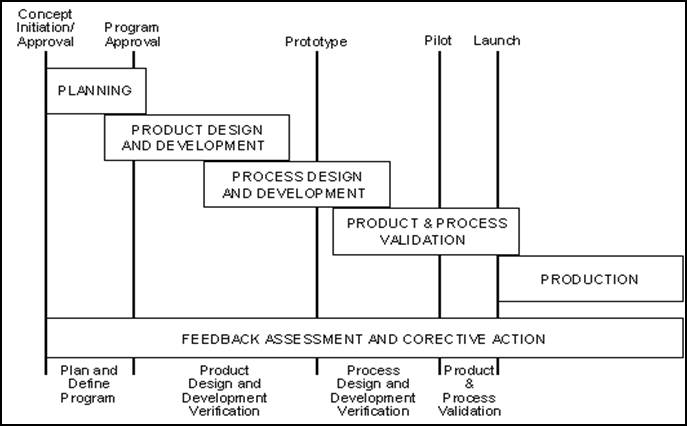 11
OUTPUTS:
INPUTS:
Packaging Standards
Product/Process Quality System Review
Process Flow Chart
Floor Plan Layout
Characteristics Matrix
Process Failure Mode and Effects Analysis (PFMEA)
Pre-Launch Control Plan
Process Instructions
Measurement Systems Analysis Plan
Preliminary Process Capability Study Plan
Packaging Specifications
Management Support
Measurement Systems Evaluation
Significant Production Run
Preliminary Process Capability Study
Production Part Approval
Production Validation Testing
Packaging Evaluation
Production Control Plan
Quality Planning Sign-Off - formal 
Management Support
Validate manufacturing process through production trial run.
Validate that the control plan and process flow chart are effective and that the product meets customer expectation.
Camso 2019
[Speaker Notes: This section discusses the major features of validating the manufacturing process through an evaluation of a production trial run. During a production trial run, the Product Quality Planning Team should validate that the control plan and process flow chart are being followed and the products meet customer requirements. Additional concerns should be identified for investigation and resolution prior to regular production runs.
PRODUCTION TRIAL RUN
Significant production run must be conducted using production tooling, equipment, environment (including production operators), facility, and cycle time. The validation of the effectiveness of the manufacturing process begins with the production trial run. The minimum quantity for a production trial run is usually set by the customer but can be exceeded by the Product Quality Planning Team. Output of the production trial run (product) is used for:
• Preliminary process capability study
• Measurement systems evaluation
• Final feasibility
• Process review
• Production validation testing
• Production part approval
• Packaging evaluation
• First time capability (FTC)
• Quality planning sign-off
4.2 MEASUREMENT SYSTEMS EVALUATION
The specified measurement devices and methods should be used to check the control plan identified characteristics to engineering specification and be subjected to measurement system evaluation during or prior to the production trial run. Refer to the Chrysler, Ford, and General Motors Measurement
Systems Analysis Reference Manual.
4.3 PRELIMINARY PROCESS CAPABILITY STUDY
The preliminary process capability study should be performed on characteristics identified in the control plan. The study provides an assessment of the readiness of the process for production. Refer to the Chrysler, Ford, and General Motors Production Part Approval Process reference manual and Chrysler, Ford, and General Motors Fundamental Statistical Process Control Reference Manual for details concerning the preliminary process capability study.
4.4 PRODUCTION PART APPROVAL
The intent of production part approval is to validate that products made from production tools and processes meet engineering requirements. Refer to the Chrysler, Ford, and General Motors Production Part Approval Process reference manual.
4.5 PRODUCTION VALIDATION TESTING
Production validation testing refers to engineering tests that validate that products made from production tools and processes meet engineering standards. Refer to the Chrysler, Ford, and General Motors Quality System Requirements for specific requirements.
PACKAGING EVALUATION
All test shipments (where feasible) and test methods must assess the protection of the product from normal transportation damage and adverse environmental factors. Customer-specified packaging does not preclude the Product Quality Planning Team involvement in evaluating the packaging method.
4.7 PRODUCTION CONTROL PLAN
The production control plan is a written description of the systems for controlling parts and processes. The production control plan is a living document and should be updated to reflect the addition/deletion of controls based on experience gained by producing parts. (Approval of the procuring organization(s)
may be required.) The production control plan is a logical extension of the pre-launch control plan. Mass production provides the producer the opportunity to evaluate output, review the control plan and make appropriate changes. Section 6 and Appendix A-8 present Control Plan Methodology and a
checklist to assist the producer in this review. There can be other types of control plans. An example is the Ford Dynamic Control Plan (DCP) described in Appendix B and detailed in Appendix G.
4.8 QUALITY PLANNING SIGN-OFF AND MANAGEMENT SUPPORT
The Product Quality Planning Team should perform a review at the manufacturing location and coordinate a formal sign off. The product quality sign off indicates to management that the appropriate APQP activities have been completed. The sign off occurs prior to first production shipment.  
Process Flow charts – exist and followed
• Control Plans. Control plans should exist and be available at all times for all affected operations. 
• Process Instructions. Verify that these documents contain all the Special Characteristics specified
in the control plan and that all PFMEA recommendations have been addressed. Compare the
process instructions and process flow chart to the control plan.
• Monitoring and measuring devices - Gage and Test Equipment. Where special gages, fixtures, or test equipment are required per the
control plan, verify gage repeatability and reproducibility (GR&R) and proper usage. (
Demonstration of required capacity. 

Management support is necessary prior to the quality planning sign-off. The team should be able to show that all planning requirements are met or concerns documented and schedule a management review. The purpose of this review is to inform upper management of program status and gain their commitment to assist in any open issues. The Product Quality Planning Summary and Sign-Off report shown in Appendix F is an example of the documentation required to support an effective quality planning sign-off.]
Feedback, Assessment, Corrective actions
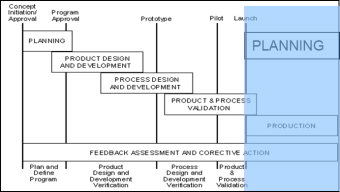 12
OUTPUTS:
INPUTS:
Production Trial Run
Measurement Systems Evaluation
Preliminary Process Capability Study
Production Part Approval
Production Validation Testing
Packaging Evaluation
Production Control Plan
Quality Planning Sign-Off and Management Support
Reduced Variation
Improved Customer Satisfaction
Improved Delivery and Service
Effective use of best practice, lessons learned
Maximum ROI
Minimum Waste
Evaluate outputs, effectiveness of the product quality planning efforts.
Camso 2019
[Speaker Notes: Quality planning does not end with process validation and installation. It is the component manufacturing stage where output can be evaluated when all special and common causes of variation are present. This is also the time to evaluate the effectiveness of the product quality planning effort.
The production control plan is the basis for evaluating product or service at this stage. Variable and attribute data must be evaluated. Appropriate actions as described in the Chrysler, Ford, and General Motors Fundamental Statistical Process Control Reference Manual must be taken. It is the obligation of all suppliers to meet customer requirements on all characteristics. Special Characteristics must meet the indices specified by the customer.
REDUCED VARIATION
Control charts and other statistical techniques should be used as tools to identify process variation. Analysis and corrective actions should be used to reduce variation. Continual improvement requires attention not only to the special causes of variation but understanding common causes and seeking ways to reduce these sources of variation. Proposals should be developed including costs, timing, and anticipated improvement for customer review. Often the reduction or elimination of a common cause results in lower costs. Suppliers should not be reluctant to prepare proposals based on value analysis,
reduction of variation, etc. The decision to implement, negotiate, or progress to the next product design level is the customer’s prerogative. Refer to the Chrysler, Ford, and General Motors Fundamental Statistical Process Control Reference Manual for details on long-term capability, special and common causes of variation.
5.2 CUSTOMER SATISFACTION
Detailed planning activities and demonstrated process capability of a product or service do not always guarantee customer satisfaction. The product or service must perform in the customer environment. The product usage stage requires supplier participation. It is in this stage where the most can be
learned by both the supplier and customer. The effectiveness of the Product Quality Planning efforts can be evaluated in this stage. The supplier and customer must be partners in making the changes necessary to correct deficiencies to achieve customer satisfaction.
5.3 DELIVERY AND SERVICE
The delivery and service stage of quality planning continues the supplier/customer partnership in solving problems and continual improvement. The customer’s replacement parts and service operations always merit the same consideration in quality, cost, and delivery. Failure to correct a problem the first time always damages the supplier’s reputation and customer partnership. It is important that both supplier and customer listen to the Voice of the Customer.
The experience gained in this stage provides the customer and supplier with the necessary knowledge to recommend price reductions achieved by reducing process, inventory, and quality costs and to provide the right component or system for the next product.]
Application to Different Mfg. Environments
13
High Volume
APQP plans and activities are organized by part number and are very specific to the part
Low Volume
APQP plans may be specific to part families with activities focused on the parent part
More limited validation would be done on child parts
Family part differences should be understood and higher risk differences incorporated into APQP plans
Camso 2019
APQP Summary:
How we do it: APQP
What we do:
What we get:
14
Design Quality
DFMEA / PFMEA / DFM/A
Manufacturing Quality 
Control Plans
Process Flows
Measurement System Analysis
Capability Analysis
Process Validation
Run at rate
Supplier Qualification  & Quality Requirements
Product Qualification
1st Article Inspection
PPAP
Tooling & Gauges
Testing
Defect Free Launches
Reduced Warranty Claims
Zero Spills
Customer Satisfaction
Robust Products
Greater Supplier Control
Reduced supplier cost
UP
FRONT
DETAILED 
QUALITY
PLANNING
Leadership Engagement is Critical
[Speaker Notes: You can see some of the APQP elements and tools we must use to make sure we build quality into the product.
Camso is deploying the APQP process through PROLaunch 
And the outputs of this deployment and the teams effort are listed: satisfied customers and reduced costs for the company. 

{For PropLaunch NPD deployment but you can find the same activities in STP too (even if for STP there are some activities that must be just reviewed and making sure that all conditions in the new location are the same) – again missing quality plan.}]
APQP Benefits:
Manufacturing process functions that are clearly planned, validated, documented and communicated that result in:
Robust and reliable designs
Reduced process variation
Enhanced confidence in supplier’s capabilities
Better controlled process changes
Defect free launches
Improved Customer satisfaction
Improved Delivery and Service
Maximum ROI
Minimum Waste 
Minimum Cost of Non-conformance
15
CONC
Redesign
Re-qualifications
Escape Investigations
$$ Total Cost of Quality
Prevention through APQP
Current state
Time
Development
Production
Camso 2019
[Speaker Notes: Because the manufacturing process functions are now early planned, validated, documented and communicated we, as a company, have a series of benefits, which are listed on this slide.

If you look at the picture from the right hand side, you can see that through early quality planning we will be able to reduce CONC and the costs of re-designing after the launch of the product. 
We must use PROLaunch smarter and to do more UPFRONT QUALITY PLANNING, to ensure defect free launches.]
Key Take Aways:
APQP is cross-functional planning and execution to produce product that fully meets the customer’s expectations the first time
AIAG APQP phases are Planning, Product Design, Process Design, Validation, Production
Phase approach ensures activities are completed in the appropriate order
Can be applied to different manufacturing environments – High Volume, Low Volume
It’s cross-functional – Marketing/Design/Manufacturing/SCM/Quality
Camso 2019
[Speaker Notes: - Quality plan – must be done in depth/ detail – just copying the matrix activities is not enough 

 - make sure you look at all aspects !!! Minimize the risk !
 - make sure you know what’s behind each selection – make sure suppliers (for ex.) are checked from the beginning – collaboration between departments]
17
Production Part Approval Process (PPAP)
Camso 2019
What is PPAP?
18
Production Part Approval Process
Standard used to formally reduce risks prior to product or service release, in a team oriented manner using well established tools and techniques
Initially developed by AIAG (Auto Industry Action Group) in 1993 with input from the Big 3 - Ford, Chrysler, and GM 
AIAG’s 4th edition effective June 1, 2006 is the most recent version
PPAP has now spread to many different industries beyond automotive
Camso 2019
[Speaker Notes: PPAP is different from a FAI
A First Article Inspection (FAI) requires that all dimensions for a part shall be checked and verified prior to full production and receipt of part into the customer facility. 
All dimensions, (except reference dimensions), characteristics, and specifications, as noted on the design record and process control plan, are to be listed on the FAI Report with the actual dimension results recorded.

FAI = t0 quality somehow whereas PPAP is an image of how reliable is a process to consistently reproduce the same quality]
PPAP at Camso
19
Aligned to AIAG PPAP Manual rev 4
Requirements set up during Camso Technical Reviews (DPAR Process*)
Continuous validation approach
Embedded to our APQP (output of phase 4 – Production Part Approval)
*DPAR: Design, Process & Assembly Review – you can refer to DPAR Training Material for further information
Camso 2019
[Speaker Notes: AIAG PPAP manual is our standard
During DPAR, engineering & SPQD identify product key characteristics and set up PPAP requirements (ie Cpk target…)
Continuous validation approach: PPAP is not a package/one time event that we receive before Order (DPAR, Measurement Agreement, process flowchart set up, Control plan, 1st production trial run results, corrective actions…]
Production Run
20
PPAP data must be submitted from a production run using:
Production equipment and tooling
Production employees
Production rate
Production process
All data shall reflect the actual production process that will be used at start-up!
Camso 2019
Purpose of PPAP
21
Provide evidence that all customer engineering design record and specification requirements are properly understood by the organization
To demonstrate that the manufacturing process has the potential to produce product that consistently meets all requirements during an actual production run at the quoted production rate
Camso 2019
When is PPAP Required?
22
New part
Engineering change(s)
Durable Tooling: transfer, replacement, refurbishment, or additional
Tooling inactive > one year
Correction of discrepancy
Change to optional construction or material
Sub-supplier or material source change
Change in part processing
Parts produced at a new or additional location
PPAP is required with any significant change to product or process!
Camso 2019
[Speaker Notes: Durable tooling refers to Molds, Dies, etc., not perishable tooling such as cutting tools, grinder tooling, etc.
Some customers may have different requirements around inactive tooling PPAPs
Suppliers shall notify the customer prior the change – Camso will determine what the PPAP requirements are]
Benefits of PPAP Submissions
23
Helps to maintain design integrity
Identifies issues early for resolution
Reduces warranty charges and prevents cost of poor quality
Assists with managing supplier changes
Prevents use of unapproved and nonconforming parts
Identifies suppliers that need more development
Improves the overall quality of the product & customer satisfaction
Camso 2019
PPAP Submission Levels
24
Camso 2019
[Speaker Notes: Level 4 is the default for a full PPAP submission]
PPAP Submission Requirements
25
Note: For each level, full PPAP is required.  The PPAP level simply indicates which elements you submit, and which you retain at your site.
Any customer specific requests fall under Element # 17
Camso 2019
[Speaker Notes: Note that “S” is submit, and “R” is retain – in both cases the supplier is expected to do the work.  PPAP level determines what the supplier shows to the customer, but in every case, the supplier is expected to do all the work.]
PPAP Element 17: Camso Requirements
26
Depending on the specific Camso business, Camso may require:
Measurement Agreement
Gage Drawing
Safe Launch Control Plan
Annual layout
Special Processes qualification
Packaging Specification Data Sheet
Submit Bar Code Label Packaging Approval
Capacity R@R Worksheet
MSDS
…
Camso 2019
PPAP Status
27
Approved
The part meets all Camso requirements
Supplier is authorized to ship production quantities of the part
Interim Approval
Permits shipment of part on a limited time or piece quantity basis
Rejected
The part does not meet Camso requirements, based on the production lot from which it was taken and/or accompanying documentation
Production quantities shall not be shipped before Camso Approval + Order!
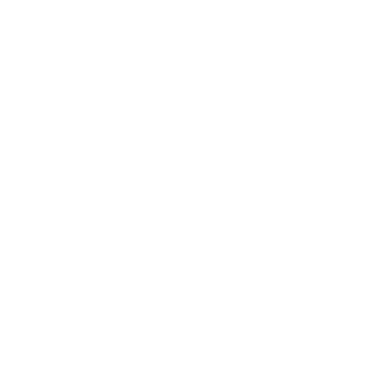 Camso 2019
PPAP Sum up & Take Aways
28
PPAP is a result of a good APQP!
DPAR* is an important activity to determine PPAP expectations!
Commitment on part and process feasibility
We plan a good Control Plan: Measurement Agreement on key characteristics
Camso determines PPAP level based on component risk
Submission requirements are increased for higher risk components
Requirements are defined and agreed during DPAR phase
Camso provides a standard PPAP workbook with all necessary tools
Supplier can use their own templates and tools if they meet the AIAG requirements
Let’s be Smart!
Going through PPAP process as a routine
Identifying opportunities: Master PFMEA, Master CP…

*: refer to DPAR Training – DPAR = Design Process & Assembly Review
Camso 2019
[Speaker Notes: APQP is a sequence of logic activities:
1- set up a good planning (deliver PPAP good on time the 1st time)
2- Design a good product (DFMEA, material performances…)
3- Design a good process (PFD, PFMEA, CP...)
4- Validate product & process (MSA, IPS, dimensional results, material performance test results…)
5- Safe launch (IIP, R@R...)

APQP deliverables are 100% linked to PPAP deliverables!]
29
Thanks
Camso 2019